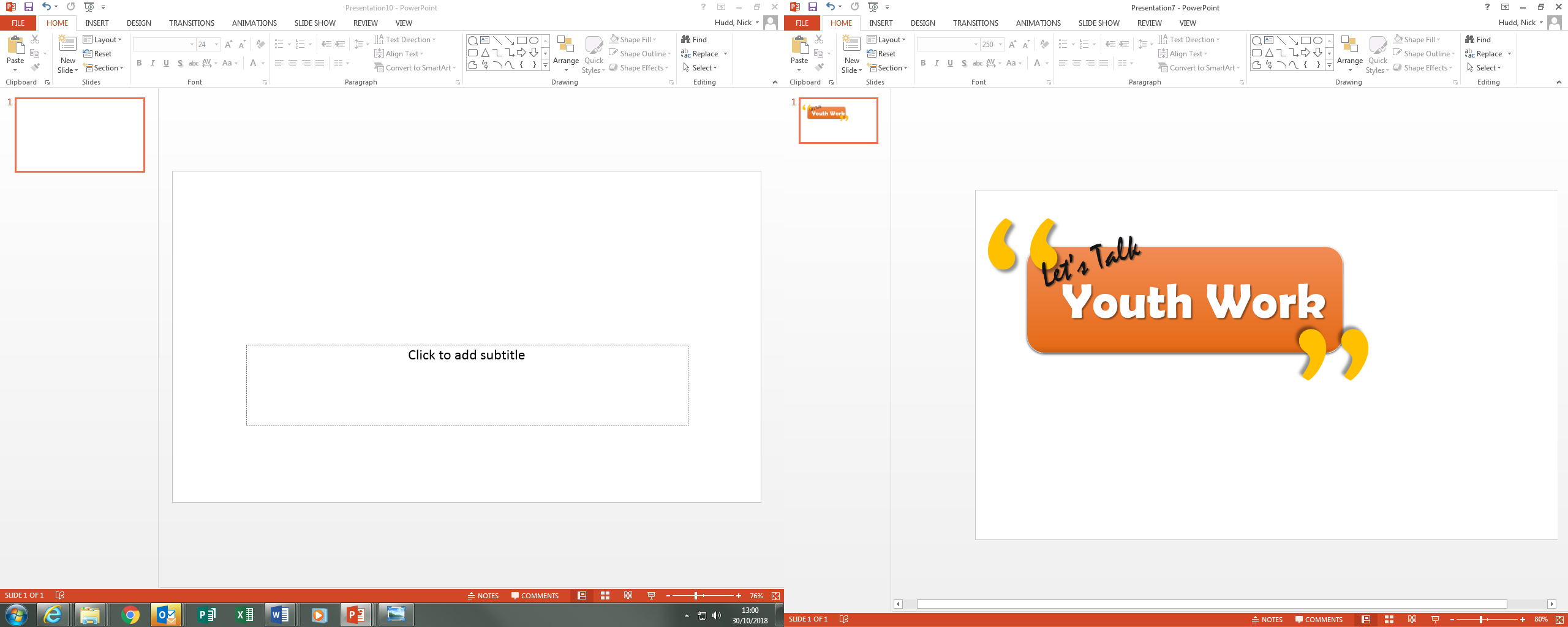 [Speaker Notes: Mae’r Bwrdd Gwaith Ieuenctid Dros Dro newydd am sicrhau bod safbwyntiau pobl ifanc yn ganolog i’w waith. Keith Towler yw Cadeirydd y Bwrdd. Mae Keith ac Aelodau eraill y Bwrdd yn awyddus iawn i gychwyn deialog barhaus â phobl ifanc a defnyddio’r cysylltiadau ac arbenigedd ymarferwyr i helpu i hwyluso’r sgwrs ddwy ffordd hon (gan ddefnyddio ymarfer gwaith ieuenctid i lywio’r gwaith o ddatblygu gwaith ieuenctid).

Rydym wedi darparu taflen adborth i grynhoi eich sgyrsiau gyda phobl ifanc gan ei gwneud hi’n haws wedyn i gasglu’r wybodaeth maen nhw’n ei darparu - drwy wneud hyn gallwn nodi pa ddarnau eraill o waith sydd angen eu gwneud. 

Diben y pedwar cwestiwn canlynol yw cychwyn y broses hon. 

Am ragor o wybodaeth am rôl a swyddogaeth y Bwrdd ewch i:
https://cymru-wales.tal.net/vx/mobile-0/appcentre-3/brand-2/candidate/so/pm/1/pl/8/opp/4820-Appointment-of-Member-Interim-Youth-Work-Board/en-GB
Byddwn yn sicrhau y byddwn yn rhoi’r wybodaeth ddiweddaraf i bobl ifanc ac ymarferwyr am y ffordd rydym yn defnyddio’r wybodaeth i lywio ein gwaith a byddwn mewn cysylltiad eto i ymateb i’r materion y mae pobl ifanc yn eu codi.]
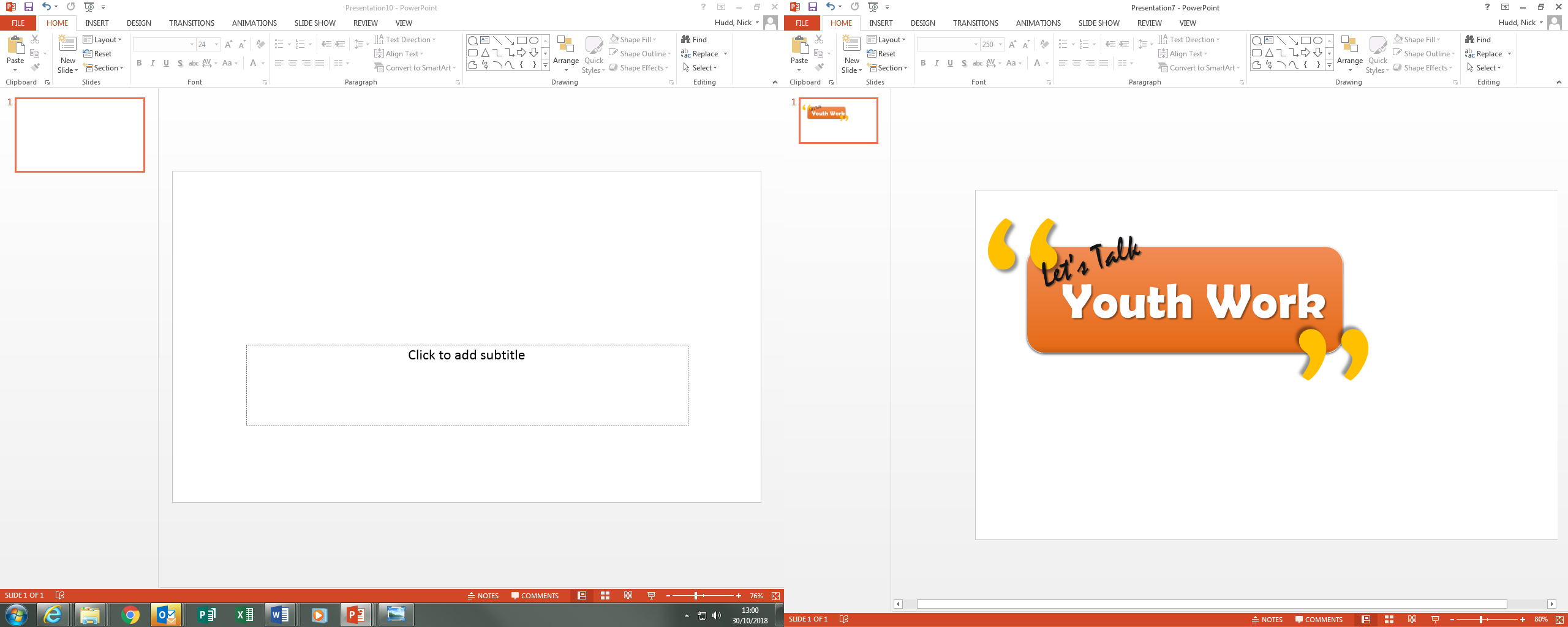 Dim ond 4 cwestiwn yr hoffem i chi eu hateb:
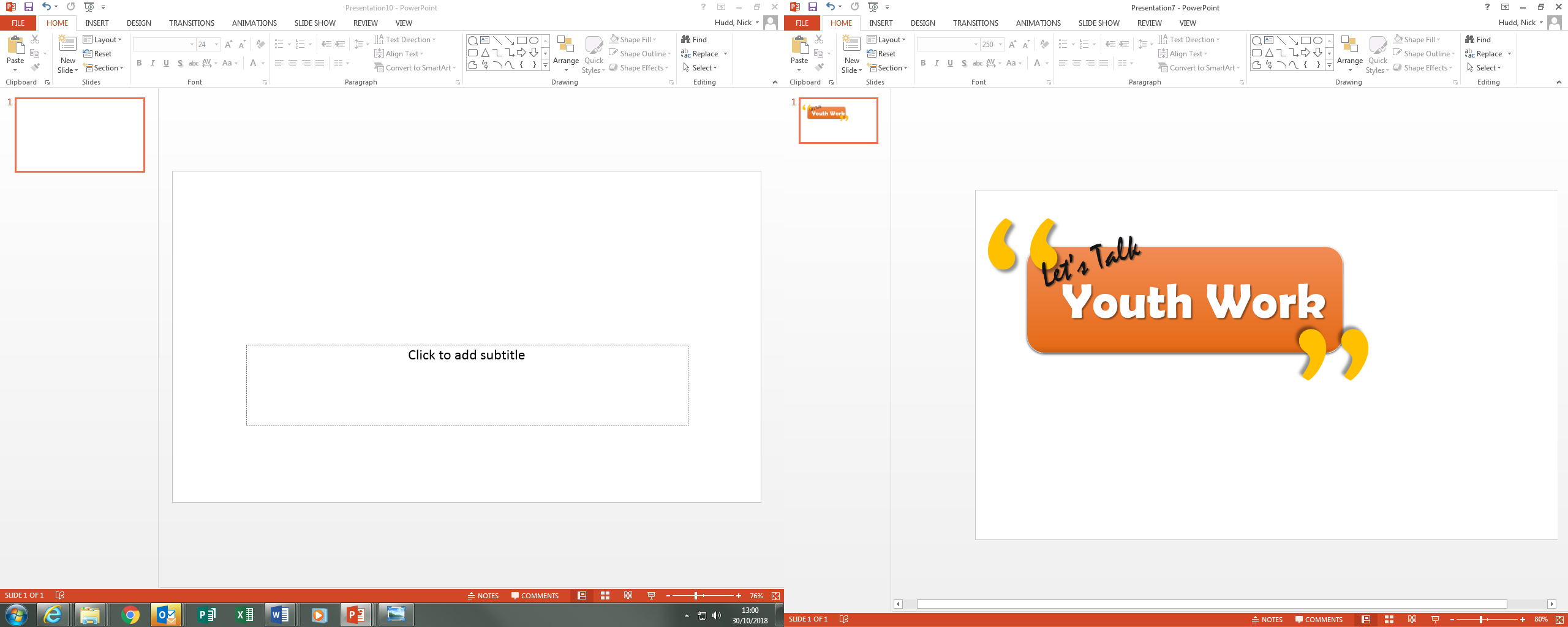 1. Beth yw ystyr gwaith ieuenctid i chi?
[Speaker Notes: Rydym yn ceisio canfod y ffordd y mae pobl ifanc eu hunain yn diffinio gwaith ieuenctid cyfoes (dim yr hyn y mae pobl eraill yn ei ddweud yw e neu y dylai fod) 

Mae gwaith ieuenctid yn amrywiol iawn erbyn hyn, gan ymwneud â phobl ifanc rhwng 11 a 25 oed mewn sawl sefydliad.

Oes unrhyw weithgareddau, lleoliadau, cymorth, cyngor, canllawiau y maen nhw’n cysylltu’n benodol â’r ymarfer?]
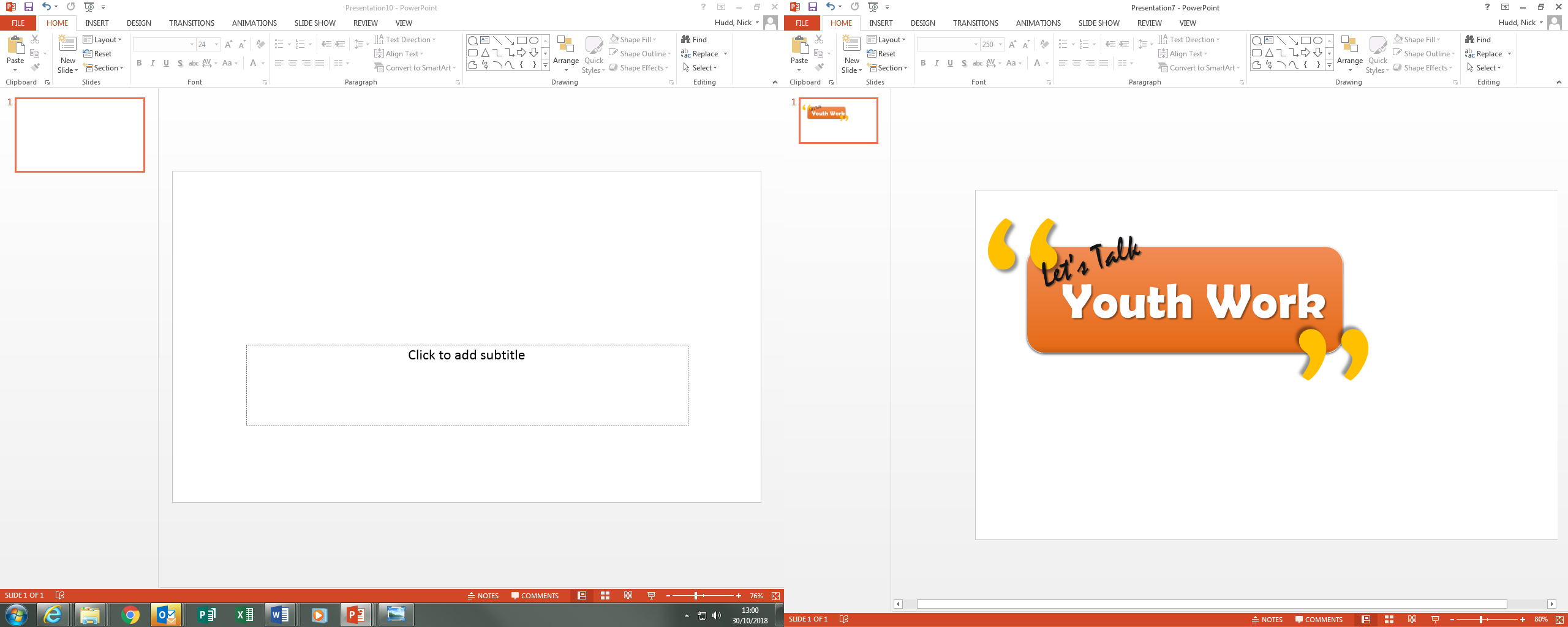 2. Beth mae gwaith ieuenctid yn ei gynnig i chi nawr?
[Speaker Notes: Pam mae pobl ifanc yn defnyddio’r darpariaethau penodol y maen nhw’n eu defnyddio?

Mae hyn yn ymwneud â’u profiadau personol, does dim atebion cywir nac anghywir.]
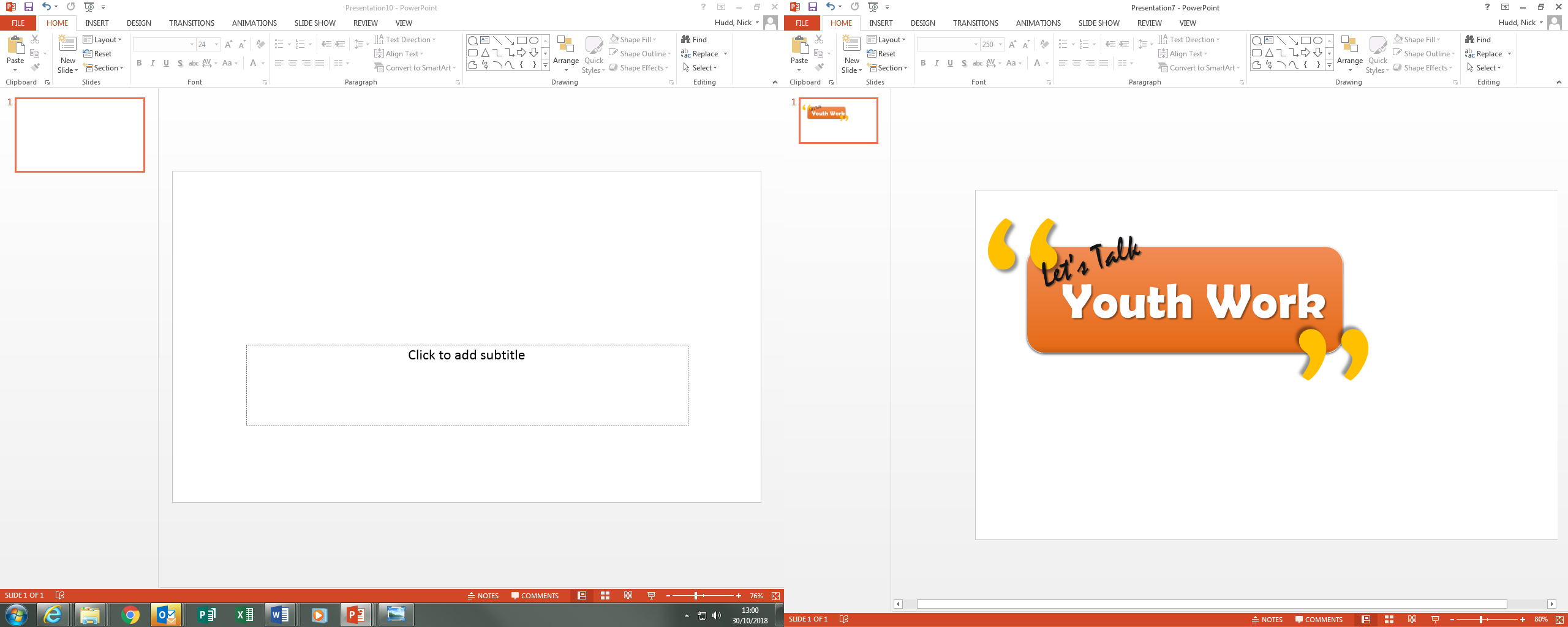 3. Beth hoffech chi i waith ieuenctid ei gynnig?
[Speaker Notes: Ar ôl myfyrio ar y rhesymau pam mae pobl ifanc yn defnyddio darpariaethau gwaith ieuenctid, mae’r cwestiwn hwn yn gofyn a fydden nhw’n newid unrhyw beth. 

Ydyn nhw am weld mwy o bwyslais ar feysydd penodol a llai o bwyslais ar rai eraill?

Oes pethau wedi’u hepgor y dylid fod wedi’u cynnwys?

A ddylai gwaith ieuenctid gynnig rhywbeth gwahanol?

Fel gyda cwestiwn 1; mae’r cwestiwn hwn yn ymwneud â lleoliadau, cymorth, cyngor, canllawiau, gwasanaethau…]
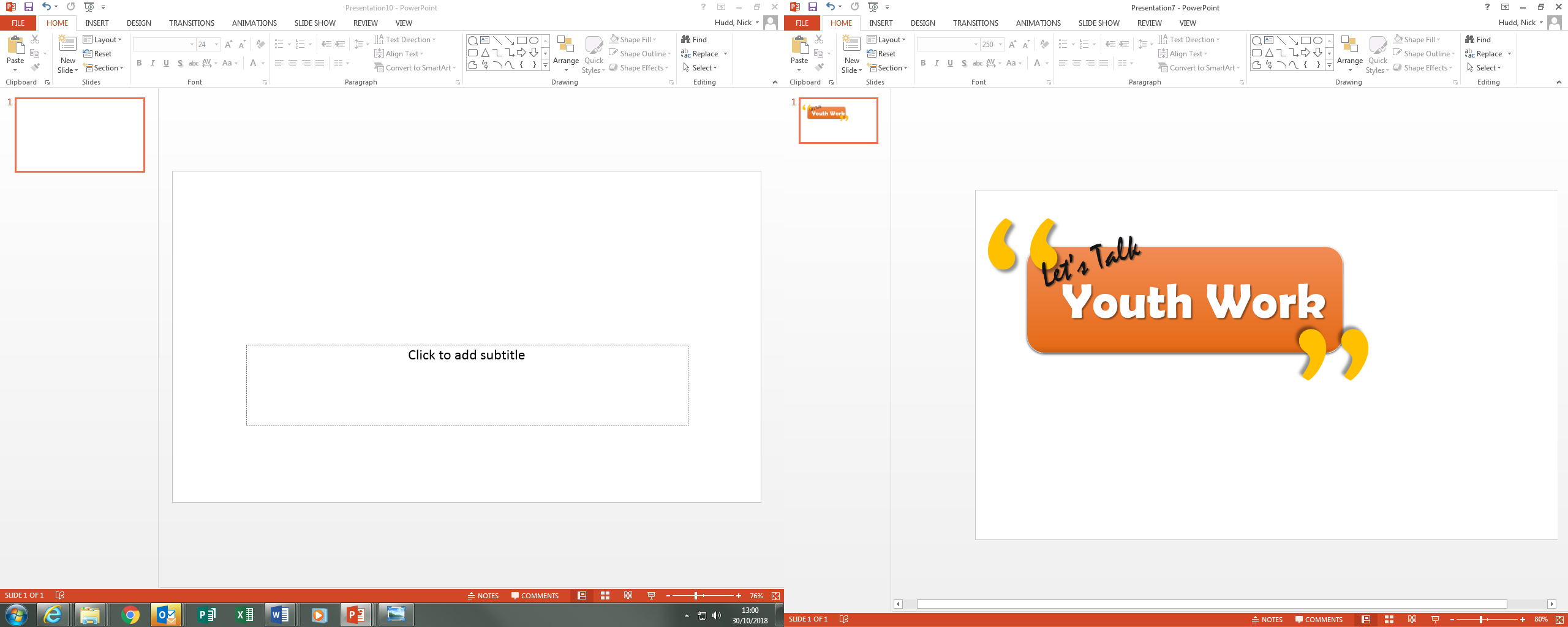 4. Sut hoffech chi gyfrannu at y broses o lywio gwaith ieuenctid?
[Speaker Notes: Mae Bwrdd Gwaith Ieuenctid Cymru am sicrhau bod pobl ifanc yn parhau i gymryd rhan ym mhob agwedd ar ei waith. Dyw hyn ddim yn ymwneud â rhoi’r wybodaeth ddiweddaraf iddyn nhw’n unig, ond mae’n ymwneud â sicrhau eu bod yn cymryd rhan weithredol yn y broses.

Oes gan y cyfryngau cymdeithasol ran? (Os felly, pa blatfformau a pham?)

A fyddai’n well gan bobl ifanc gael digwyddiadau, gweithdai? 

A fyddai’n well ganddyn nhw gael gwybodaeth gan weithwyr?

Yn amlwg, gallai fod yn gyfuniad o’r rhain i gyd neu’n syniadau newydd sbon.

Mae’n bwysig eu bod yn teimlo fel petaen nhw’n rhanddeiliaid gweithredol wedi’u grymuso.]
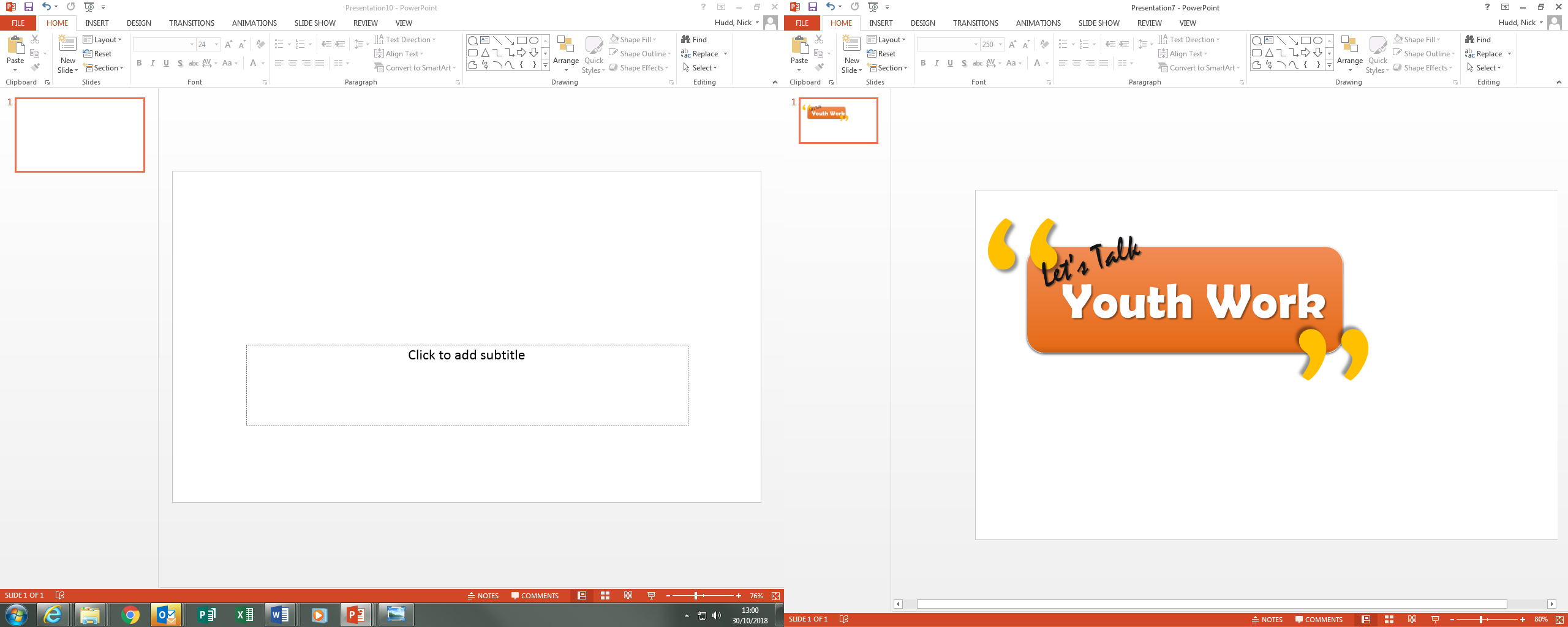 Diolch
[Speaker Notes: Dim ond dechrau’r sgwrs yw hyn. Rydyn ni wedi ymrwymo i sicrhau bod pobl ifanc yn parhau i gymryd rhan ac rydyn ni’n gwerthfawrogi eich cefnogaeth, fel gweithwyr, drwy ein helpu i wneud hyn. 

Bydd y wybodaeth a ddarperir yn ein helpu i ddatblygu ein gwaith fel Bwrdd. 

Ein cam nesaf fydd adolygu’r data a ddaw i law a phennu ffordd o ddefnyddio’r wybodaeth. 

Unwaith y mae hyn wedi’i wneud, byddwn yn sicrhau bod pobl ifanc a gweithwyr yn cael gwybod sut rydyn ni am fwrw mlaen a’r ffyrdd eraill y gallan nhw fod â rhan weithredol wrth symud ymlaen.]